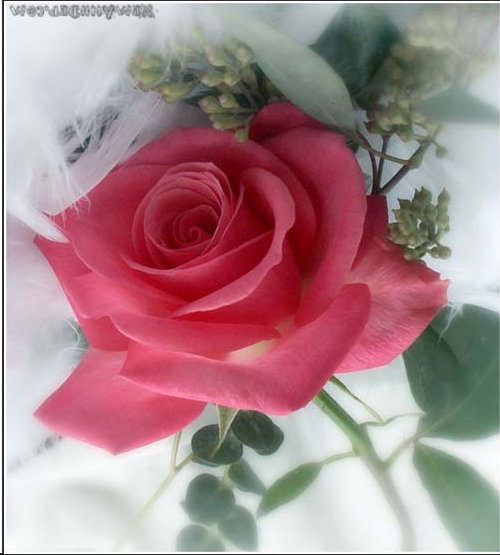 Xin trân trọng kính chào quý thầy cô.
MÔN TẬP LÀM VĂN  - LỚP 4
Tập làm văn :
Ôn bài cũ :
Nêu dàn ý bài văn tả con vật?
Để viết được bài văn hay, có cảm xúc con cần chú ý gì ?
Tập làm văn :
Miêu tả con vật
(Kiểm tra viết)
Đề bài gợi ý
Tả một con vật nuôi trong nhà.
Tả một con vật nuôi ở vườn thú.
Tả một con vật em chợt gặp trên đường.
Tả một con vật lần đầu tiên em thấy trên báo hay trên truyền hình, phim ảnh.
Tập làm văn :
Miêu tả con vật
(Kiểm tra viết)
Đề bài gợi ý
Tả một con vật nuôi trong nhà.
Tả một con vật nuôi ở vườn thú.
Tả một con vật em chợt gặp trên đường.
Tả một con vật lần đầu tiên em thấy trên báo hay trên truyền hình, phim ảnh.
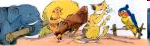 Tập làm văn :
Miêu tả con vật
(Kiểm tra viết)
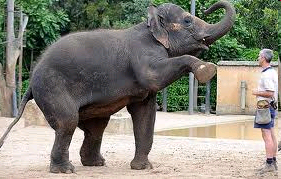 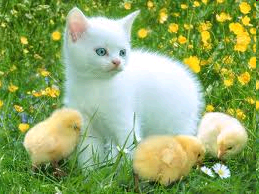 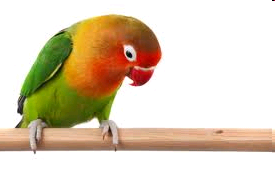 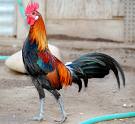 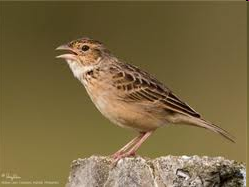 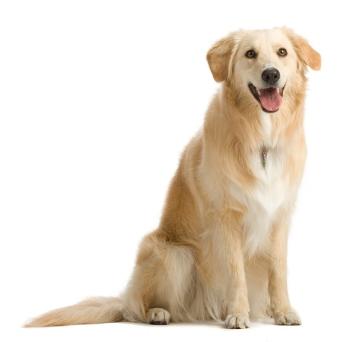 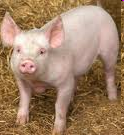 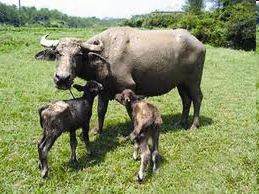 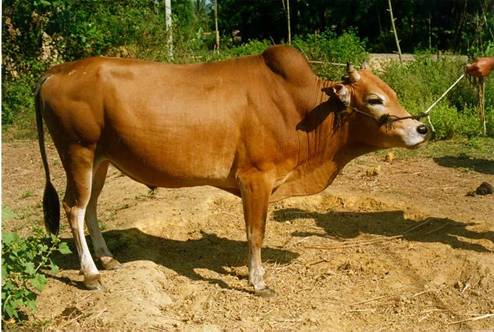 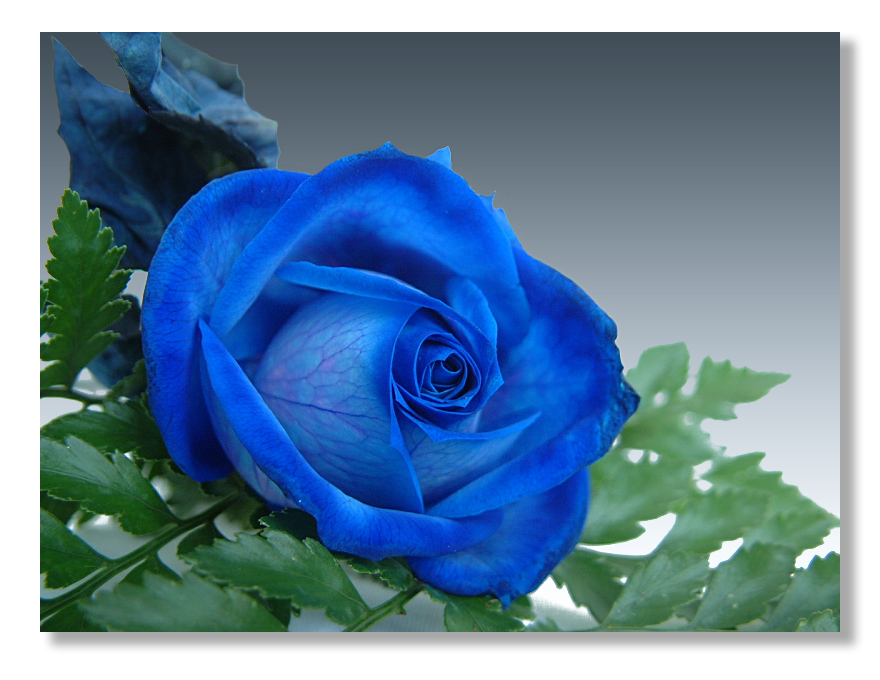 Xin chân thành cảm ơn thầy và các em học sinh!
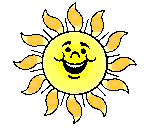 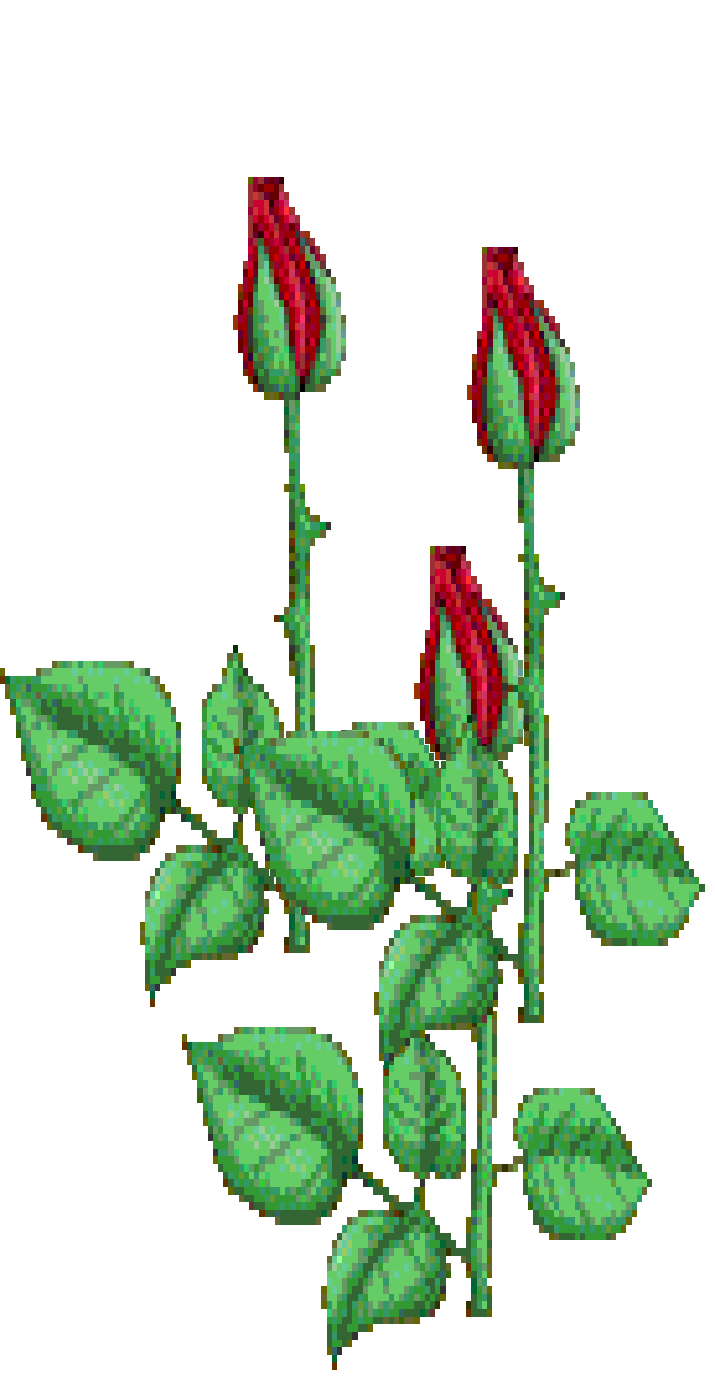 Thân ái chào tạm biệt